الدرس البلاغي والإعجاز القرآني وجهود القدماء 1
محاضرة مقدمة لطلبة المرحلة الرابعة – قسم علوم القرآن 
كلية التربية للبنات – جامعة بغداد 
إعداد  أ. م. د. بان حميد فرحان
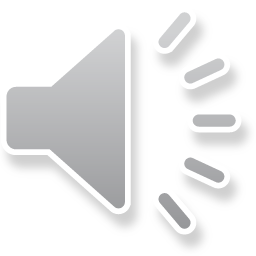 بين البلاغة والإعجاز القرآني
للقرآن أثر في نشأة علم البلاغة وتطوره لما له من مكانة عظيمة في حياة العرب والمسلمين . ولم يكن العرب يعرفون الكتابة والتأليف في البلاغة والنقد ، وكانت أحكامهم عامة تتجلى في مناظرات الشعراء وأحاديثهم ، ولكنهم بعد نزول القرآن الكريم أخذوا يبحثون في معانيه وأحكامه وجمال نظمه وبديع  بيانه ، فنشأت بذلك الدراسات القرآنية ذات الصلة بالبلاغة والنقد ، وابرز من كتب في ذلك : واصل بن عطاء ، والأخفش ، ويونس بن حبيب ، والمبرد، والفراء، وأبو عبيدة وغيرهم.
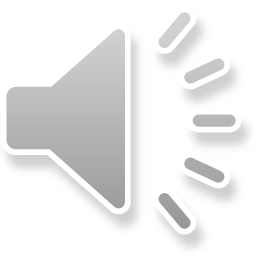 ظل الدرس البلاغي متصلا بالقرآن الكريم حتى القرن الرابع الهجري إذ أعلن أبو هلال العسكري  
إن علم البلاغة هو الوسيلة لمعرفة إعجاز القرآن  وذلك  حينما قال : (( إن أحق العلوم بالتعلم وأولاها بالتحفظ بعد المعرفة بالله تعالى .... وقد علمنا أن الإنسان إذا غفل علم البلاغة وأخل بمعرفة الفصاحة لم يقع علمه بإعجاز القرآن من جهة ما خصه الله به من حسن التأليف وبراعة التركيب وما شحنه به من الإيجاز البديع والاختصار اللطيف ...))
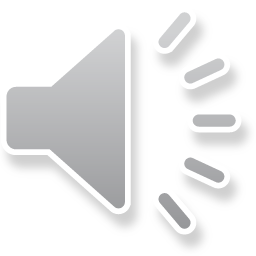 وقريب  منه قول عبد القاهر الجرجاني  إذ  عدَّ البيان أرسخ أصلا ، وأسبق فرعا وأجلى جنى من أي علم ولولا علم البيان لما رأينا لسانا يلفظ الدر وينفث السحر .
أما ابن خلدون  فيشير في مقدمته إلى علاقة البلاغة بالقرآن الكريم (( إن ثمرة هذا الفن إنما هي في فهم الإعجاز من القرآن ... ، وهي أعلى مراتب الكلام ...))
عليه يمكن القول : 
     إن الدافع الديني كان وراء نشأة علم البلاغة  إذ يتضح بجلاء أثر القرآن الكريم الذي كان العامل الأبرز الذي دفع الناس للبرهنة على إعجازه عن طريق دراسة الأساليب العربية ومقارنتها  باسلوبه  ؛ مما أدى لظهور الدرس البلاغي هذا من جهة .
ومن جهة أخرى فإن اسلوب القرآن الكريم  وعجز الناس أن يأتوا بمثله دفع مؤلفي كتب البلاغة لينظروا فيه وليأخذوا أمثلتهم منه مظهرين ما فيه من فصاحة وبلاغة
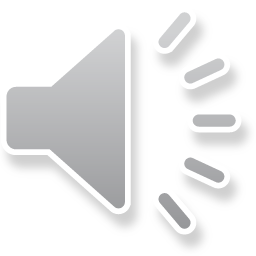 وعليه :
يكون الشاهد القرآني المثل الأعلى للفن البلاغي وهو أثر جلي من أثار القرآن الكريم في نشأة البلاغة العربية وتطورها .
من هنا صار التداخل الكبير بين قضية الإعجاز والدراسات البلاغية
وبفضل هذه الدراسات نشأت مدرستان في البلاغة هما :
المدرسة الأدبية : التي اتسمت بحوثها بوسم القرآن الكريم .
المدرسة الكلامية : التي يظهر أثر الفلسفة والمنطق بجلاء لدى أصحابها ، واستخدامهم أساليب فلسفية ومنطقية في حصر الموضوعات أو تقسيمها.
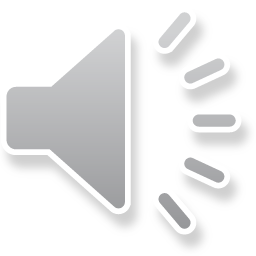 التأصيل التاريخي لقضية الإعجاز القرآني
شهد القرن الثاني وأوائل القرن الثالث الهجريين مقولة النظام بالقول بالصرفة في إعجاز القرآن .
     والقول بالصرفة يراد أي صرف الله العرب عن معارضته على حين أنه لم يتجاوز في بلاغته مستوى طاقتهم البشرية، فانصراف العرب عن معارضتهم للقرآن لم ينشأ من أن القرآن بلغ في بلاغته حد الإعجاز الذي لا تسمو إليه قدرة البشر عادة بل لواحد من ثلاثة:
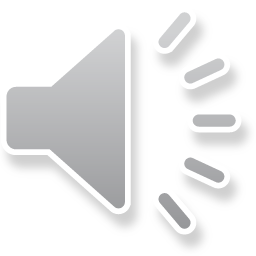 أولها: إن بواعث هذه المعارضة ودواعيها لم تتوافر لديهم.

ثانيها: أنّ صارفًا إليها زهدهم في المعارضة فلم تتعلق بها إرادتهم ولم تنبعث إليها عزائمهم فكسلوا وقعدوا على رغم توافر البواعث والدواعي.

ثالثها: أنّ عارضًا مفاجئًا عَطَّل مواهبهم البيانية، وعاق قدرهم البلاغية، وسلبهم أسبابهم العادية إلى المعارضة على رغم تعلق إرادتهم بها وتوجه همتهم إليها.
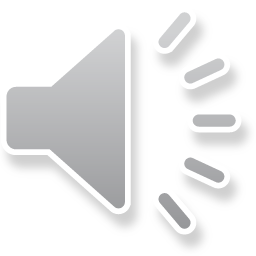 والقول بالصرفة قولٌ فاسدٌ يرد عليه القرآن الكريم في قوله تعالى: ﴿قُلْ لَئِنِ اجْتَمَعَتِ الْإِنْسُ وَالْجِنُّ عَلَى أَنْ يَأْتُوا بِمِثْلِ هَذَا الْقُرْآنِ لَا يَأْتُونَ بِمِثْلِهِ وَلَوْ كَانَ بَعْضُهُمْ لِبَعْضٍ ظَهِيرًا (88)﴾ [سورة الإسراء]، فإنه يدل على عجزهم مع بقاء قدرتهم، ولو سلبوا القدرة لم يبق فائدة لاجتماعهم. 
وما أن شاعت تلك المقولة حتى استنفرت أمة القرآن بعقول العلماء لبيان بطلانها.
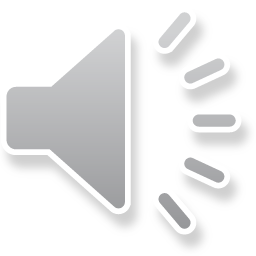 فنهض الجاحظ في القرن 3هـ  وألف كتابا سماه ( نظم القرآن )وهو كتاب غير موجود وإنما تشير إليه المراجع الأخرى من كتب الجاحظ نفسه ، أو غيره. وقد ذكرت الدكتورة عائشة عبد الرحمن أن الكتاب لم يصل إلينا وإن كان الجاحظ أشار إليه في كتابه ((الحجج))
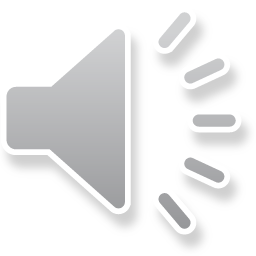 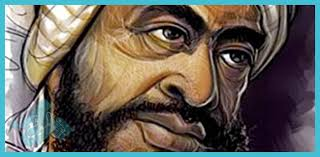 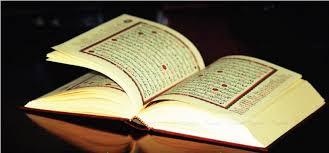 وأهم ما قيل في الكتاب
1- قال عنه الباقلاني : إنه لم يزد فيه على ما قاله المتكلمون قبله ، ولم يكشف عما يلتبس في أكثر هذا المعنى. وإنه تابع شيخه النظام في القول بالصرفة وإن لم يصرح بذلك 
2- قال عنه أحمد جمال العمري : إنه عمل بمبدأ الالتزام الأدبي النقلي متابعا استاذه النظام وإن لم يذكر ذلك نتيجة لردود الفعل التي أحدثها رأي النظام في المجتمع الإسلامي ، فلم يرد أن يكون هدفا لهذا التيار الذي تعرض له استاذه.
3- قال عنه أبو زهرة : إنه أول ما كتب في إعجاز القرآن من ناحية البيان ، وأول من تصدى للكلام في الإعجاز في نظم القرآن هو الجاحظ الذي أنكر قول النظام في الصرفة.
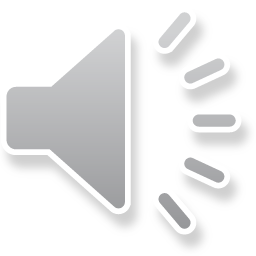